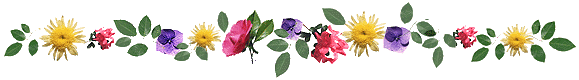 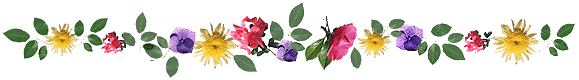 Thứ sáu ngày 4 tháng 3 năm 2022Toán
Diện tích hình chữ nhật
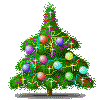 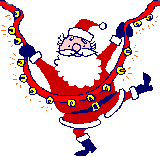 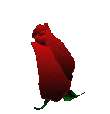 Thứ sáu ngày 4 tháng 3 năm 2022Toán
Diện tích hình chữ nhật
A
4 cm
B
3 cm
C
D
- Hình chữ nhật ABCD có chiều dài 4 cm, chiều rộng 3 cm. Tính diện tích hình chữ nhật ABCD.
- Chia hình chữ nhật thành các ô vuông có cạnh là 1cm
* Mỗi hàng có mấy ô vuông?
4 ô
* Có mấy hàng?
3 hàng
Toán
Diện tích hình chữ nhật
A
4 cm
B
Hình chữ nhật ABCD có chiều dài 4 cm, chiều rộng 3 cm. Tính diện tích hình chữ nhật ABCD.
3 cm
C
D
* Mỗi hàng có mấy ô vuông
4 ô
* Có mấy hàng
3 hàng
* Vậy muốn biết trong hình chữ nhật ABCD có mấy ô vuông em làm như thế nào. ?
4 x 3 = 12 ( ô vuông)
Toán
Diện tích hình chữ nhật
A
4 cm
B
Hình chữ nhật ABCD có:
3 cm
4 x 3 = 12 (ô vuông)
C
D
1 cm2
Diện tích mỗi ô vuông là 1cm2.
*Vậy diện tích hình chữ nhật ABCD có mấy xăng-ti-mét vuông?
Em tính như thế nào được 12 cm2  ?
12 cm2
4 x 3 =
Toán
Diện tích hình chữ nhật
A
4 cm
B
Hình chữ nhật ABCD có:
3 cm
4 x 3 = 12 (ô vuông)
Diện tích hình chữ nhật ABCD là:
C
D
1 cm2
4    X    3   =
12 cm2
Chiều dài
Chiều rộng
Diện tích
Muốn tính diện tích hình chữ nhật ta lấy chiều dài nhân với chiều rộng(cùng đơn vị đo)
Toán
Diện tích hình chữ nhật
Chiều dài
A
B
Chiều rộng
D
C
* Muốn tính diện tích hình chữ nhật ta làm như thế nào?
- Muốn tính diện tích hình chữ nhật ta lấy chiều dài nhân với chiều rộng (cùng đơn vị đo): 
             Diện tích =  chiều dài x chiều rộng
* Muốn tính chu vi hình chữ nhật ta làm như thế nào?
- Muốn tính chu vi hình chữ nhật ta lấy chiều dài cộng với chiều rộng (cùng đơn vị đo) rồi nhân với 2.                             Chu vi = (chiều dài + chiều rộng) x 2
Bài 1: Viết vào ô trống (theo mẫu):
5 x 3= 15 (cm2)
(5 + 3) x 2 = 16 (cm)
10 x 4 = 40 (cm2)
(10+4) x 2 = 28 (cm)
32 x 8 = 256 (cm2)
(32+8) x 2 = 80 (cm)
Bài 2: Một nhãn vở hình chữ nhật có chiều dài 8cm, chiều rộng 5cm. Tính diện tích nhãn vở đó.
Tóm tắt
Chiều dài: 8cm
Chiều rộng: 5cm
Diện tích: …. cm2?
Bài giải
Diện tích miếng bìa đó là:
          14  x  5  = 70 (cm2)
Đáp số: 70 cm2
Bài 3: Tính diện tích hình chữ nhật có chiều dài 2dm, chiều rộng 9 cm.
Giải
Đổi 2 dm = 20 cm
    Diện tích hình chữ nhật đó là:
	 20 x  9 = 180 cm2
Đáp số: 180cm2
Bài 4: Tính diện tích hình chữ nhật: AMND, MBCN và ABCD có kích thước ghi trên hình vẽ.
2cm
M
3cm
A
B
Giải
Diện tích hình chữ nhật AMND là:
  4 x 2 = 8 (cm2)
4cm
Diện tích hình chữ nhật MBCN là:
      4  x  3  =  12 (cm2)
Diện tích hình chữ nhật ABCD là:
(3 + 2) x 4 = 20 (cm2)
C
D
N
Đáp số: AMND: 8 cm2
                                  MBCN: 12 cm2
                                 ABCD: 20 cm2
Thứ năm ngày 27 tháng 1 năm 2022
Toán
Diện tích hình vuông
B
A
1 cm2
C
D
Hình vuông ABCD có:
Hình vuông ABCD có bao nhiêu ô vuông?
3 + 3 + 3
= 9 (ô vuông)
3 x 3
có diện tích là 9cm2
Hình vuông ABCD
3cm
A
B
3cm
D
C
Hình vuông ABCD  có diện tích là 9cm2
Diện tích hình vuông ABCD là
9 (cm2)
3 cm   x  3 cm  =
3  x  3  =  9 ( cm2)
độ dài 1 cạnh
độ dài 1 cạnh
diện tích
Muốn tính diện tích hình vuông ta lấy độ dài một cạnh nhân với chính nó.
Toán
Diện tích hình vuông
Bài 1: Viết vào ô trống ( theo mẫu)
5 x 4 = 20 (cm)
5 x 5 = 25 (cm2)
10 x 10 = 100(cm2)
10x 4 = 40 (cm)
Bài 2: Một tờ giấy hình vuông có cạnh 80 mm. Hỏi diện tích tờ giấyđó là bao nhiêu
xăng-ti-mét vuông.
Tóm tắt
Cạnh dài :  80 mm
Diện tích : ?  cm2
Bài giải
Đổi : 80 mm  =      cm
8
Diện tích tờ giấy hình vuông là:
8  x  8  = 64 (cm2)
                     Đáp số :  64  cm2
Bài 3:  Một hình vuông có chu vi 20 cm. 
	       Tính diện tích hình vuông đó.
Tóm tắt
Chu vi:       20cm
Diện tích: …  cm2 ?
số đo cạnh  x  số đo cạnh
Diện tích hình vuông  =
? cm2
số đo cạnh  =
Chu vi : 4
Bài giải
Số đo cạnh hình vuông là:
20  :  4  =  5 (cm)
Diện tích  của hình vuông là:
x  5  =  25 (cm2)         
Đáp số :  25 cm2
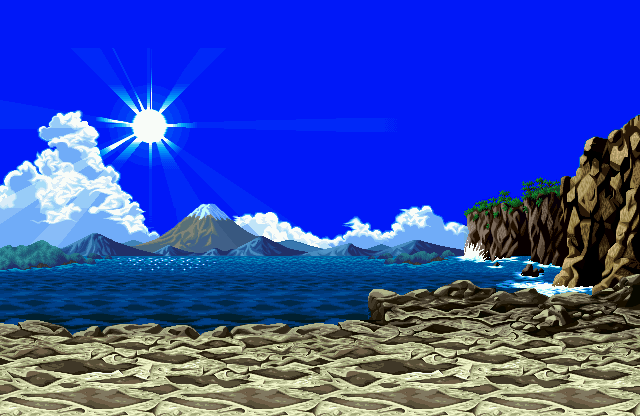 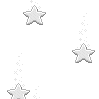 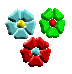 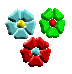 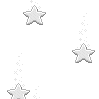 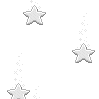 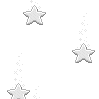 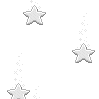 V
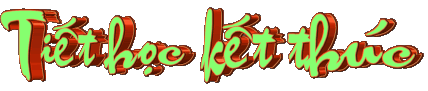 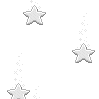 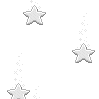 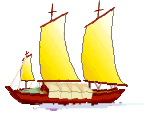 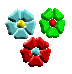 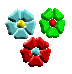